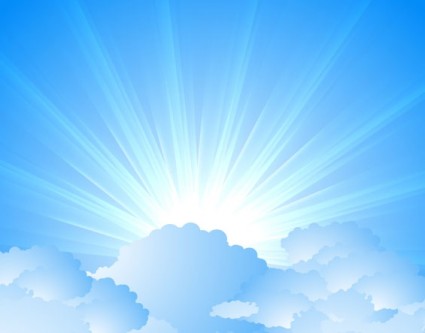 OMICS International Journals are welcoming Submissions
OMICS International welcomes submissions that are original and technically so as to serve both the developing world and developed countries in the best possible way.
OMICS Journals  are poised in excellence by publishing high quality research. OMICS International follows an Editorial Manager® System peer review process and boasts of a strong and active editorial board.
Editors and reviewers are experts in their field and provide anonymous, unbiased and detailed reviews of all submissions.
The journal gives the options of multiple language translations for all the articles and all archived articles are available in HTML, XML, PDF and audio formats. Also, all the published articles are archived in repositories and indexing services like DOAJ, CAS, Google Scholar, Scientific Commons, Index Copernicus, EBSCO, HINARI and GALE.
For more details please visit our website: http://omicsonline.org/Submitmanuscript.php
Mohammad Reza Daliri            Biomedical Engineering Department            Faculty of Electrical Engineering         Iran University of Science and Technology                                           Tehran, Iran
Cognitive           Neuroscience
Outline
From Neuron to Brain
Structure of the Neuron
Organization of the Nervous system
Methods of Cognitive Neuroscience
Cognition in the Brain
Gross anatomy of the Brain
Cerebral Cortex and Localization
Hemispheric Function
Basic Concepts
Cognitive Neuroscience
The field of study linking the brain and other aspects of the nervous system to cognitive processing and, ultimately, to behavior

Localization of Function
Whether specific areas of the brain control specific abilities or behaviors
1.From Neuron to Brain
Structure of the Neuron

Neuron
Individual neural cell
Transmits electrical signals from one location to another in the nervous system
1.From Neuron to Brain
1. Structure of the Neuron
Soma
Responsible for the life of the neuron
Connects the dendrites to the axon
Dendrites
Receive information from other neurons
Axon
Long, thin tube that extends from the soma and responds to the information, when appropriate
1.From Neuron to Brain
1. Structure of the Neuron
Myelin
White fatty substance which insulates and protects axons and speeds up the conduction of information
Nodes of Ranvier
Small gaps in the myelin coating along the axon, which serve to increase conduction speed even more
Terminal buttons
Small knobs found at the ends of the branches of an axon 
Synapse
Small gaps, which serve as a juncture between the terminal buttons of neuron and dendrites
1.From Neuron to Brain
2. Organization of the Nervous System

Peripheral nervous system (PNS)
	All of the nerve cells except those of the brain and the spinal cord

	Consists of:
Somatic voluntary part (sensory and motor nerves)
Autonomic involuntary part
Sympathetic (activated under stress)
Parasympathetic (maintains body functions)
1.From Neuron to Brain
2. Organization of the Nervous System

Central nervous system
Consists of
Brain – most directly controls our thoughts, emotions, and motivations
Spinal Cord
2. Methods of Cognitive Neuroscience
1. Postmortem Studies
Characterization
Researchers look carefully at the behavior of people who show signs of brain damage while they are alive
After the patients die, the researchers examine the patient’s brains for lesions
Examples
Paul Broca’s patient Tan
Speech problems, linked to lesions in an area of the frontal lobe now called Broca’s area
2. Methods of Cognitive Neuroscience
2. Animal Studies

Single-cell recordings
Microelectrodes are inserted into the brain of an animal to measure the activity of a single neuron
Selective lesioning
Surgically removing or damaging part of the brain to observe resulting functional deficits
2. Methods of Cognitive Neuroscience
3. Electrical Recordings

EEG
Recording of electrical activity in the brain, which appears as waves of various widths and heights
ERP
EEG waves associated with a particular event or task averaged over a large number of trials
Advantage
Very good temporal resolution
2. Methods of Cognitive Neuroscience
4. Static Imaging Techniques
Allow for the observation of large abnormalities of the brain, such as damage resulting from strokes and tumors
Examples
CT: computerized axial tomography
MRI: magnetic resonance imaging 
A strong magnetic field is passed through the brain of a patient and a rotating scanner detects various patterns of electromagnetic changes in the molecules of the brain
2. Methods of Cognitive Neuroscience
5. Metabolic Imaging
Relies on changes that take place within the brain as a result of increased consumption of glucose or oxygen in active areas of the brain
Examples
PET: positron emission tomography
Increased glucose consumption in active brain areas
fMRI: functional magnetic resonance imaging
Increased oxygen consumption in active brain areas
3. Cognition in the Brain
1. Gross anatomy of the brain
FOREBRAIN
Cerebral Cortex 
Outer layer of the cerebral hemispheres
Processing sensory information, thinking, planning
Basal ganglia
Crucial to the function of the motor system
Limbic system
Includes hippocampus, amygdala, and septum
Involved in learning, emotions, and motivation
3. Cognition in the Brain
1. Gross anatomy of the brain
FOREBRAIN (cont.)
Thalamus
Primary relay station for sensory information coming into the brain
Hypothalamus
Controls endocrine system
Controls autonomic nervous system (body temperature, appetite and thirst regulation)
3. Cognition in the Brain
1. Gross anatomy of the brain
MIDBRAIN
RAS (reticular activating system)
Important in controlling consciousness (sleep, arousal), attention, cardiorespiratory function and movement
Extends into the hindbrain
Other structures involved in vision, hearing and controlling movement
3. Cognition in the Brain
1. Gross anatomy of the brain
HINDBRAIN
Cerebellum
Essential to balance and coordination of muscles
Pons
Involved in consciousness
Medulla oblongata
Cardiorespiratory function, digestion, and swallowing
3. Cognition in the Brain
2. Cerebral Cortex and Localization of Function

Frontal lobe
Located toward the front of the head
Judgment, problem solving, personality, planning
Parietal lobe
Primary somatosensory cortex – receives information from the senses about pressure, texture, temperature, and pain
If electrically stimulated 
you probably would report feeling as if you had been touched
3. Cognition in the Brain
2. Cerebral Cortex and Localization of Function
Temporal lobe
Complex auditory analysis needed in understanding speech or listening to music
If electrically stimulated 
You would report having heard some sort of sound
Occipital lobe
Complex visual analysis
If electrically stimulated 
You would report having seen some visual stimuli
3. Cognition in the Brain
3. Hemispheric function

Brain hemispheres
The two halves of the brain (left and right)

Corpus callosum
Dense aggregate of neural fibers
Connects the two cerebral hemispheres, allowing transmission of information back and forth
3. Cognition in the Brain
3. Hemispheric function

Left hemisphere
Language (grammar and phonetics)
Movement

Right hemisphere
Semantic knowledge
Pragmatics of language – context, conversation, metaphor
3. Cognition in the Brain
3. Hemispheric function

Split-brain patients
When asked to give an answer about what they saw in words, they report that they saw the image in the right half of the picture
When asked to use the fingers of the left hand to point to what they saw, they choose the image from the left half of the picture
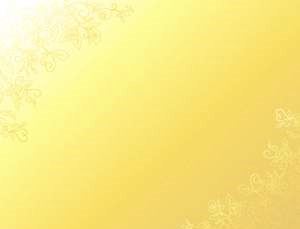 OMICS Journal of Radiology related journals
Journal of Nuclear Medicine & Radiation Therapy
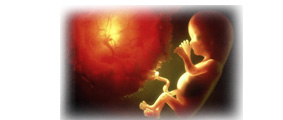 Radiology Related Conferences
Radiology Conferences
For further details please go through the link
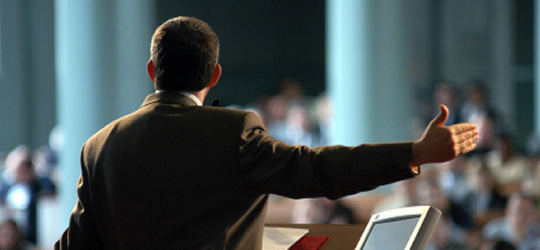 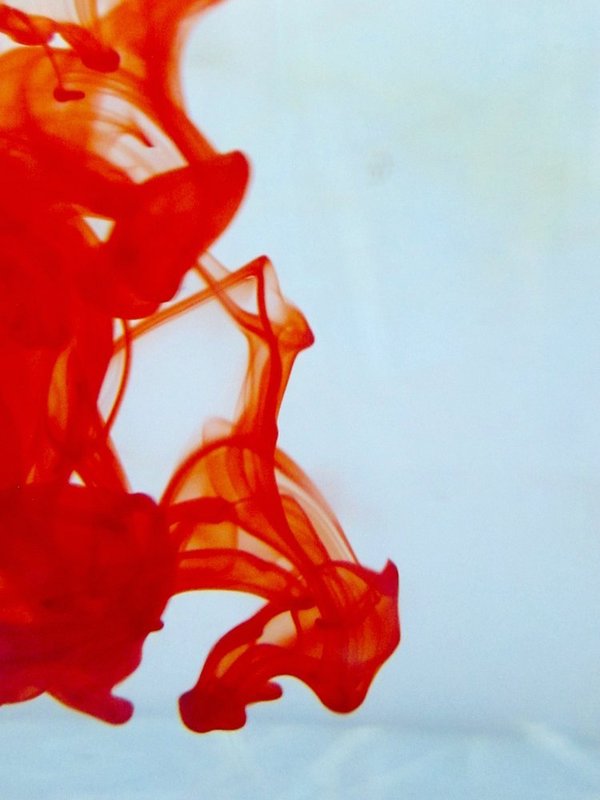 OMICS International Open Access Membership
Open Access Membership with OMICS International enables academicians, research institutions, funders and corporations to actively encourage open access in scholarly communication and the dissemination of research published by their authors.
For more details and benefits, click on the link below:
http://omicsonline.org/membership.php
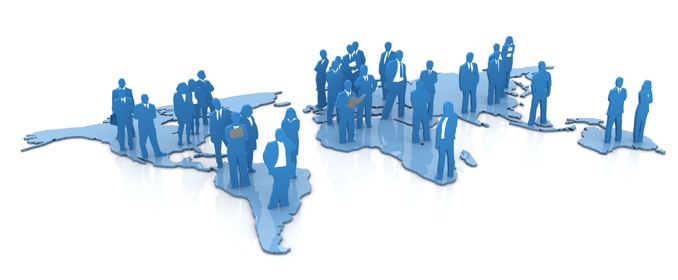